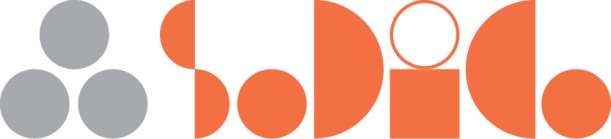 Suradnja socijalnih partnera u graditeljstvu u Republici HrvatskojZagreb, 13. lipnja 2013. Jasenka Vukšić, SGHTatjana Gračić, HUP- UPG
Hrvatska udruga poslodavaca- Udruga poslodavaca graditeljstva
Jedna od 29 granskih udruga Hrvatske udruge 
       poslodavaca
Članstvo u udruzi je dobrovoljno
HUP-UPG je član Europske sektorske federacije graditeljstva FIECa (www.fiec.eu ) ,  HUP je  član BusinessEurope (http://www.businesseurope.eu) 
HUP Udruga poslodavaca  graditeljstva je dobrovoljna i neovisna Udruga koja štiti i promiče prava i interese svojih članova naročito:
 -      na području poduzetničkih prava i sloboda,
 -      zaštite privatnog vlasništva,
 -       razvoja konkurentnosti i povoljne poduzetničke klime u području uređivanja uvjeta poslovanja,
 -        odnosa s tijelima državne vlasti i tijelima područne i lokalne samouprave, sindikatima, radnog i socijalnog te gospodarskog zakonodavstva,
 -        kolektivnog pregovaranja i sklapanja kolektivnih ugovora, radnih sporova, te drugih pitanja važnih za gospodarski i socijalni položaj poslodavaca, pri čemu je isključen bilo koji oblik stranačke političke djelatnosti.
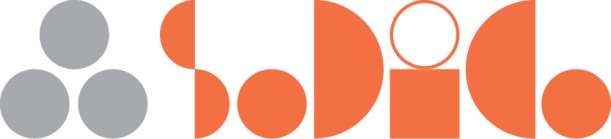 Sindikat graditeljstva Hrvatske
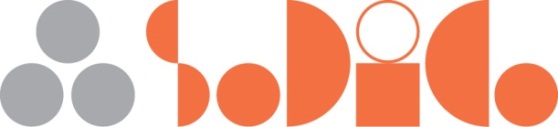 Dobrovoljna organizacija, osnovana 1990. s ciljem zaštite ekonomskih, socijalnih, kulturnih i drugih interesa članstva
Najveće granski sindikat u graditeljstvu/privatni sektor u Hrvatskoj
Ima više od 130 godina dugu tradiciju organiziranja radnika u sektoru
Sindikat graditeljstva Hrvatske
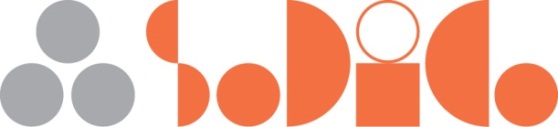 Član je : na nacionalnoj razini Saveza samostalnih sindikata Hrvatske ( SSSH)
Na europskoj razini: Europske federacije građevinskih i drvnih radnika (EFBWW)
Na svjetskoj razini: Svjetske organizacije radnika u graditeljstvu i drvnoj industriji (BWI)
Suradnja HUP UPGa i SGH
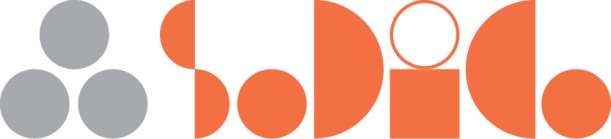 Sektorski socijalni dijalog (kontinuirano pregovaranje na granskoj razini od 1996. godine- prvo s HGK, pa s  HUPom)
Sporazum o suradnji HUP- UPGa i SGH zaključen 21.svibnja 2003.
Zajedničko tijelo za tumačenje KUG od 2006.
Socijalno vijeće za graditeljstvo osnovano u listopadu 2012.
Sporazum o strukovnom osposobljavanju radnika u graditeljstvu zaključen 2007. godine
EU projekti (RIBI, SO-DI-CO)
Sporazum Soc. Vijeće za graditeljstvo
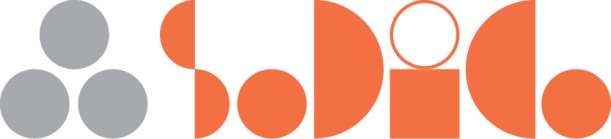 Potpisnici: 

        SINDIKAT GRADITELJSTVA HRVATSKE  i 
        HUP - UDRUGA POSLODAVACA    	GRADITELJSTVA 

cilj  
        	daljnji doprinos gospodarskom oporavku i razvoju sektora 	graditeljstva, poboljšanja uvjeta rada i života zaposlenih, te 	jačanja kapaciteta socijalnih partnera za sudjelovanje u  	sektorskom  dijalogu.
Sporazum Soc. Vijeće za graditeljstvo
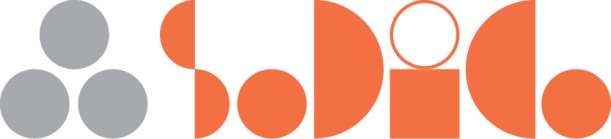 Sastav :

       SGH                	3 (tri) predstavnika 
       HUP – UPG 	3 (tri) predstavnika 
	i pridruženi članovi radnih skupina i drugi predstavnici, stručnjaci  prema potrebi 

	Članovi SV biraju predsjednika i dopredsjednika – većinom glasova na 1 (jednu) godinu, naizmjenično
Sporazum o strukovnom osposobljavanju radnika u graditeljstvu
U suradnji sa strukovnim srednjim
    školama
Poslodavci – biraju radnike sa stažem od 2 odnosno 5 godina koji su se dokazali, a nemaju adekvatnu kvalifikaciju
Program za osnovna građevinska zanimanja: tesara, zidara i armirača
Program priznalo Ministarstvo prostornog planiranja, zaštite okoliša i graditeljstva za tzv.„licence”.
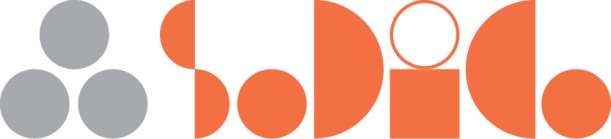 SO DI CO projekt
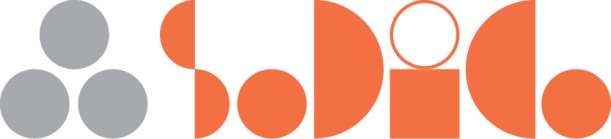 Jednogodišnji projekt ,  sufinaciranje Europske komisije- Glavne uprave za zapošljavanje, jednake mogućnosti, inkluziju i socijalni dijalog
Sudionici  socijalni partneri iz Mađarske, Bugarske, Slovenije, Austrije i Hrvatske, poslodavci i sindikati
Potpora FIECa i EFBWWa (poslodavačke i sindikalne federacije na EU razini).
Početna i završna konferencija u Ljubljani, sastanak u Beču, posjet Bruxellesu AEIPu.
Ovaj skup je dio projekta SO DI CO.
SO-DI -CO: Intervjui u 10 tvrtki o interesu za Paritetne fondove
Intervjui provedeni od listopada 2012. do siječnja 2013.
Anketirane tvrtke u Zagrebu, Osijeku, Varaždinu, Splitu, Sesvetama, (4 male, 1 mikro, 2 srednje i 4 velike).
Glavne aktivnosti  u njima su niskogradnja, stanogradnja, projektiranje, specijalne građevinske djelatnosti.
Neke su član HUPa i SGH, neke samo udruge poslodavaca ili sindikata, a neke nijedne organizacije.

GLAVNA PITANJA: POSTOJI LI INTERES ZA PARITETNE FONDOVE U HRVATSKOJ? VAŠI GLAVNI PROBLEMI?
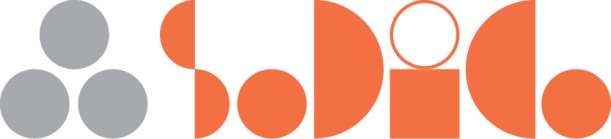 Glavni problemi u sektoru/tvrtci
Problem nedovoljno investicija kako privatnog tako državnog sektora ( NEMA POSLA!)
Nelojalna konkurencija(tvrtke koje ne poštuju propise i KUG)
Neprimjereno niske cijene na natječajima
Zakašnjela plaćanja, nemogućnost naplate obavljenog posla
Problemi na lokalnoj razini
Otkazi, niže plaće, neisplate plaća, materijalna prava smanjena
Stečajevi donedavno zdravih tvrtki
Nema potpore bankarskog sektora
NEIZVJESNA I SIVA BUDUĆNOST za tvrtke i radnike
INTERES za FONDOVE POSTOJI!!!
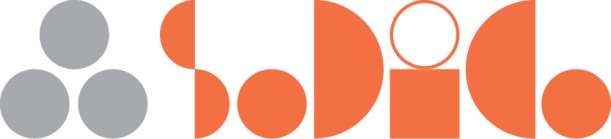 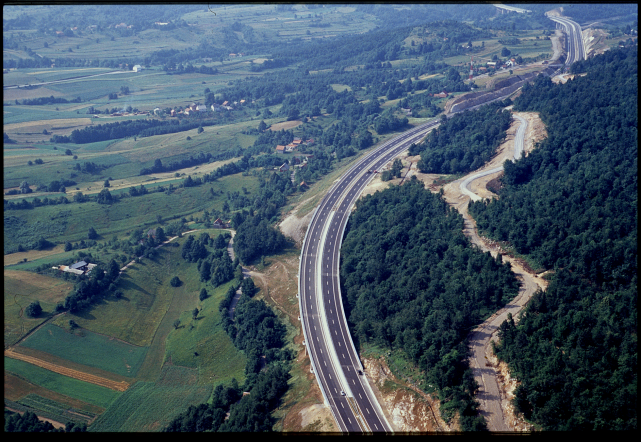 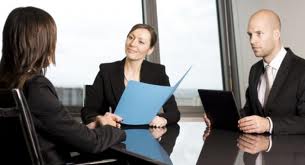 Paritetni fondovi u Europi
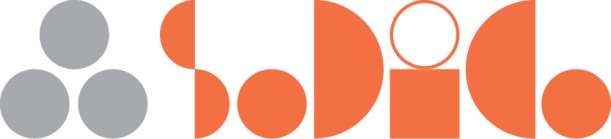 http://www.paritarian-funds-construction.eu/
Područja koja paritetni fondovi pokrivaju
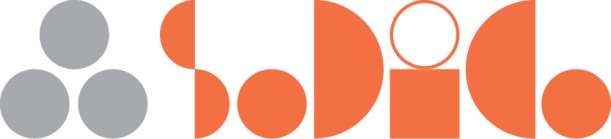 Zaštita zdravlja
Zaštita na radu
Naknada za praznike i blagdane
Naknada za prestanak rada zbog lošeg vremena
Dodatne sektorske mirovine
Otpremnine ( otkazi i odlasci u mirovinu)
Naknada za preživjele članove obitelji ( nesreća na radu)
Rezultati ankete u Hrvatskoj
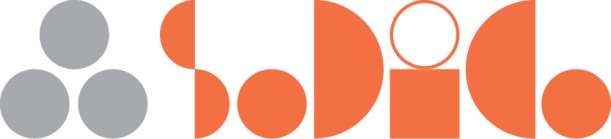 Najveći interes radnici pokazali za : zaštitu zdravlja, zaštitu na radu i dodatne mirovine
Poslodavci: naknada za loše vrijeme, zaštita na radu.
Obje strane: otpremnine za radnike kod viška radne snage i umirovljenja ( Državni fond).
Rezultati ankete- očekivane teškoće
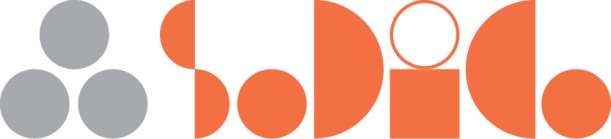 Administrativne prepreke, i teškoće pri osnivanju fonda- nedostatak inicijalnog kapitala, protivljenje gdje već postoje fondovi 
    ( MIO, HZZ)
Protivljenje radnika/poslodavaca ako bi trebalo dati dodatna sredstva
Nedostatni kapaciteti poslodavaca i sindikata
Nepovjerenje svih prema bilo kom obliku fonda ( loše iskustvo)
Mogućnosti ?
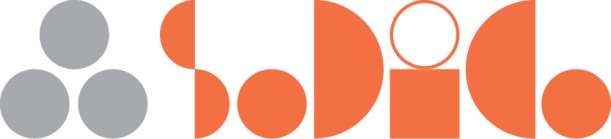 Potpora EUa, kroz institucije poput FIECa, EFBWWa?
Europski socijalni fond (ESF)?
Drugi fondovi?
Position of the Commission Services on the development of Partnership Agreement and programmes in the Republic of CROATIA for the period 2014-2020 (jačanje socijalnog dijaloga – jedan od prioriteta)
Zašto paritetni fondovi u RH?
Graditeljstvo je specifično, najviše paritetnih fondova u graditeljstvu i u Europi („tvornice” se sele)
Daljnji su korak produbljivanja suradnje među socijalnim partnerima.
Europski su standard u gotovo svim zemljama EUa.
Kvalitetniji su odgovor na neka specifična sektorska pitanja.
Fondovi u Europi koji su nam interesantni- Strukovno obrazovanje i zaštita zdravlja i zaštita na radu
FOND
OSOBITOSTI
Bavarski fond za zaštitu na radu i strukovno obrazovanje
Španjolski fond za zaštitu na radu i strukovno obrazovanje
Belgijski fondovi: Fond za zaštitu na radu i Fond za strukovno obrazovanje
Brine i za naknade kod ozljeda na radu.

Država, središnja i lokalna, sudjeluju u financiranju fonda.
Prvo vrijeme bio dio  državnog sustava za socijalna pitanja (12 godina), sad je samostalan.
Zašto baš takav fond?
Velik broj nesreća na radu: 978 ozljeda na radu ili 7,89% od ukupnog broja nesreća u svim djelatnostima. Velik trošak za poslodavca zdravstvene fondove. Nenadoknadive štete kod nesreća na radu sa smrtnim ishodom- život nema cijene.
Obrazovaniji i obučeniji radnici imaju manje nezgoda.
Kratka anketa na http://www.surveymonkey.com/analyze/?survey_id=41594096&OPT=NEW
    pokazala je da je područje interesa zaštita na 
    radu.
Zajedničke karakteristike fondova u EU
Poslodavci su najčešće ti koji plaćaju doprinose.
Uloga države nije zanemariva (od direktnog učešća u financiranju Ministarstva rada u španjolskom fondu, do skupljanja sredstava od strane tijela socijalne službe za potrebe bipartitnog fonda). Razumijevanje države je nužno. Politička volja je nužna.
0,175%-1,3% bruto plaće se izdvaja za financiranje fondova
U jednakoj mjeri su zastupljeni predstavnici poslodavaca i radnika- paritet.
Odredbe o osnivanju fondova su dio zakonodavnog okvira i/ili se osnivaju putem odredbi Kolektivnog ugovora za graditeljstvo.
Nužna je suradnja javnih tijela i paritetnih ustanova.
Paritetni fondovi-nastavak projektnih aktivnosti
Analiza: Poslodavci- trebamo vašu pomoć 
koliki su troškovi poslodavaca vezano za ZNR i šire (obrazovanje radnika), osiguranja, doprinosi, izravni troškovi…..
Analizu provesti u tvrtkama koje se bave visokogradnjom, niskogradnjom, završnim radovima.
Karakter fonda: potpora države nužna, ili direktnim sudjelovanjem u tripartitnom fondu ili da obavlja naplatu.
2)   Lobiranje: prema javnim tijelima, HZZ, Ministarstvo rada i mirovinskog sustava, Ministarstvo graditeljstva….
3)   Izučavanje primjera dobre prakse (npr. Njemačka, Španjolska, Belgija- stare zemlje članice, Rumunjska-uspješna korisnica fondova)
4)    Istraživanje mogućnosti  financiranja uspostave fondova
5)    Promocija prema javnosti i članovima
Hvala na pozornosti!!!
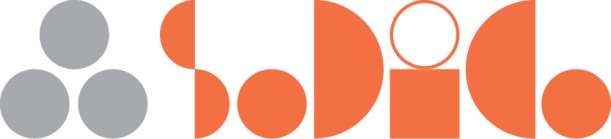 Tatjana Gračić, tatjana.gracic@hup.hr
Jasenka Vukšić,  jasenka.vuksic@sgh.hr